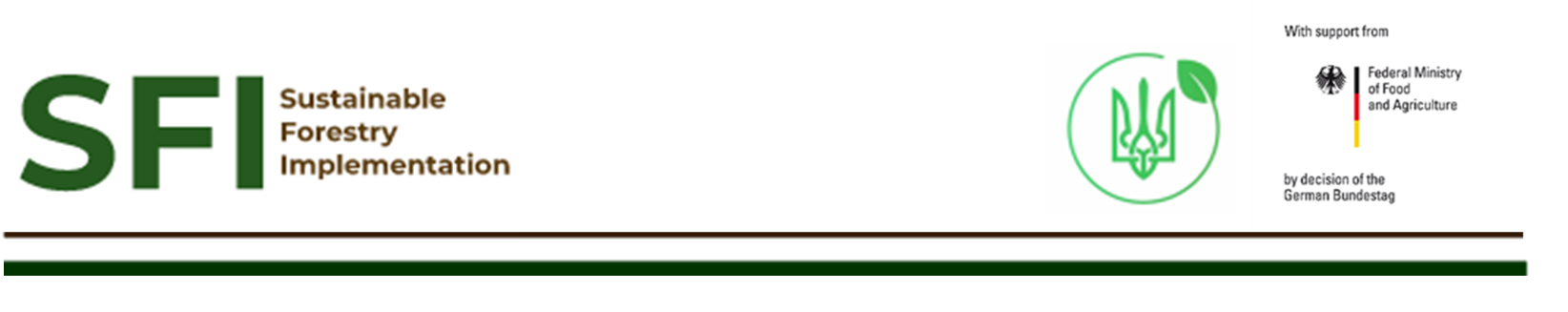 Promotion of multifunctional sustainable forest management planning and implementation
in Ukraine 
 The new SFI-Project phase W-UKR 24-01
Syman Jurk, SFI-Project Operational Backstopper SFI, IAK Agrar Consulting GmbH
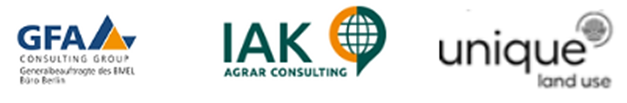 Round table «SFІ project: results and prospects», 05.12.2024, Кyiv-Berlin
The new SFI-Project phase W-UKR 24-01
Based on a Joint Declaration of Intent (2018, BMEL/MAPE) 
SFI -Project Description in Tender by GFA and Offer by Consortium
Duration: October 2024 – September 2027 
Budget:  1.200.000 EURO gross/ 3 years
Structure of authorities on German side: BMEL > GFA > Consortium (IAK-unique) > SFI Project 
Ukrainian Partner Organizations
Ministry of Environmental Protection and Natural Resources (MEPR)
Committee of the Verkhovna Rada on Environmental Policy and Nature Management
State Forest Resource Agency (SFRA)
Ukrainian State Forest Management Planning Agency (SFMPA- Lisproject)
Centre of National Forest Inventory (CNFI)
State Enterprise Forest of Ukraine (SE FoU)
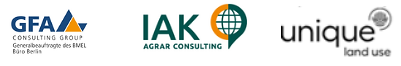 2
[Speaker Notes: See Text of ToR for Kyrylyuk]
Project Objectives
Development objective: 
Establish multifunctional sustainable forest management policy framework aligned with EU policy requirements in Ukraine.

Project Objectives: 
State Forest Management is enhanced through improved forest policies and management procedures based on reliable forest information.
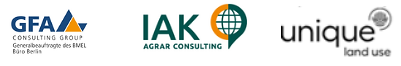 [Speaker Notes: The SFI Project is designed as a technical support project and shall: 
Provide advisory services to the MEPR and the SFRA to improve the political and legal framework for the implementation of multi-functional forest management considering EU-requirements, 
Support the collection and analysis of forest information for reliable decisions on the political and management level, and 
Support to the newly created State-Forest Enterprise “Forest of Ukraine”, towards the implementation of multi-functional sustainable state forest management]
Expected Results (1/3)
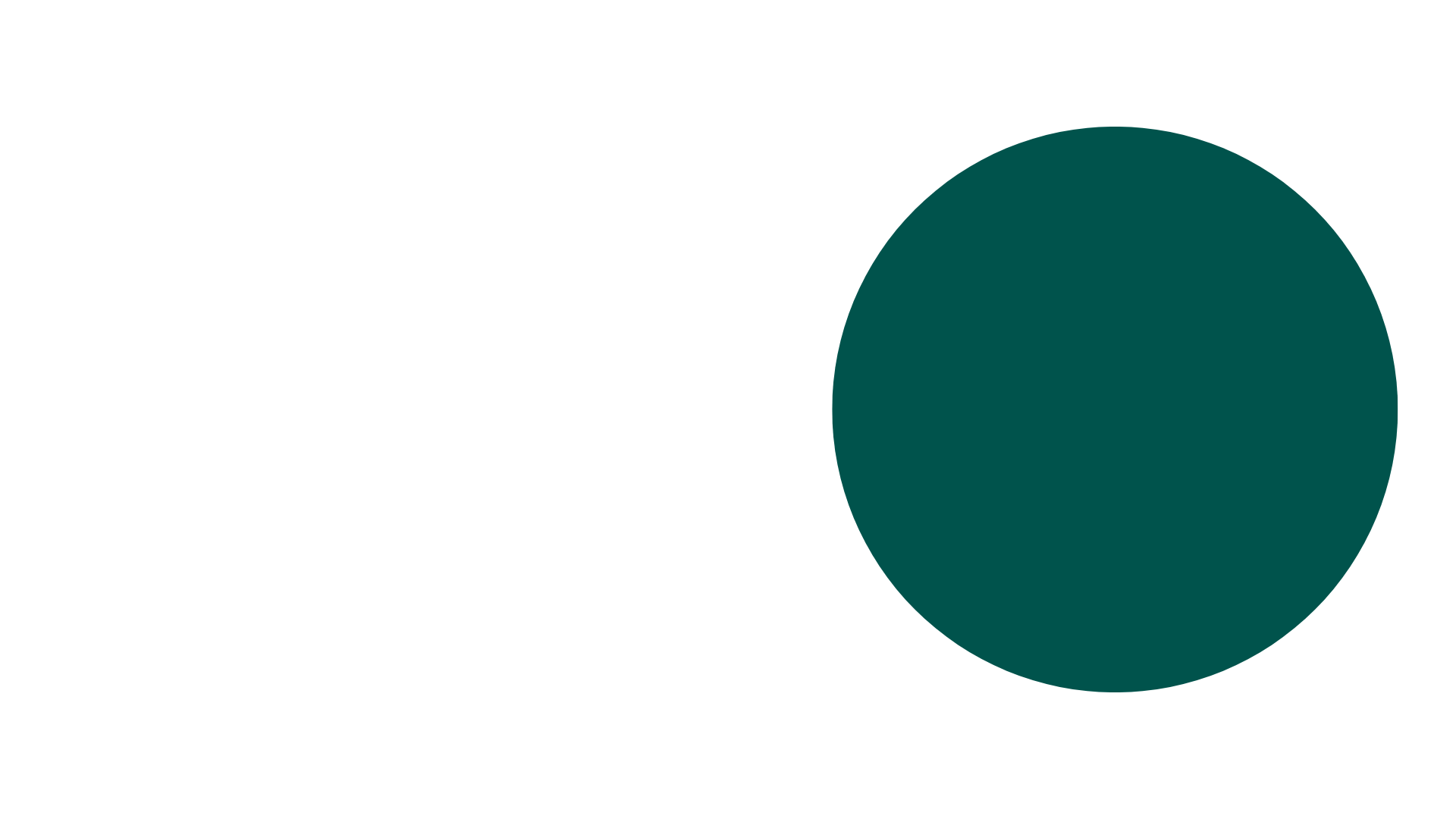 Result 1: 
National forest policy and forest development strategies are improved and aligned with EU requirements considering analysed data sets from the NFI
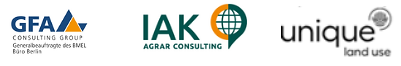 [Speaker Notes: Define policy priorities consistent with the implementation plan of the Ukrainian Forest Strategy 2035
Elaborate studies incl. results of NFI are endorsed by the FPAG 
Contribute to improvement of legislative framework for priority areas of the Ukrainian forestry strategy 2020 to 2035 with official submission by MEPR to the parliament


Indicator 1.1
Identification of Priorities, 		NSTE, 10
Comment Priorities, 		ISTE, 15
Round Table, 			CTA/NPC
 
Indicator 1.2
Timber Supply Outlook Study (TSOS), 	ISTE, 40
Review of TSOS, 		NSTE, 10
Round Table, 			CTA/NPC
 
Study on Close to Nature Forestry  (CtN), 	NSTE, 25
Commenting the study on CtN, 	ISTE, 30
Round Table, 			CTA/NPC
 
Study on NFI for Forest Management Planning, NSTE, 25
Commenting the study on NFI for FMP, 	ISTE, 25
Round Table, 			CTA/NPC
 
Indicator 1.1
Summary Recommendations on sustainable, multifunctional forestry in Ukraine, ISTE, 20
Round table with MEPR and the responsible Committees of VR; CTA/NPC]
Expected Results (2/3)
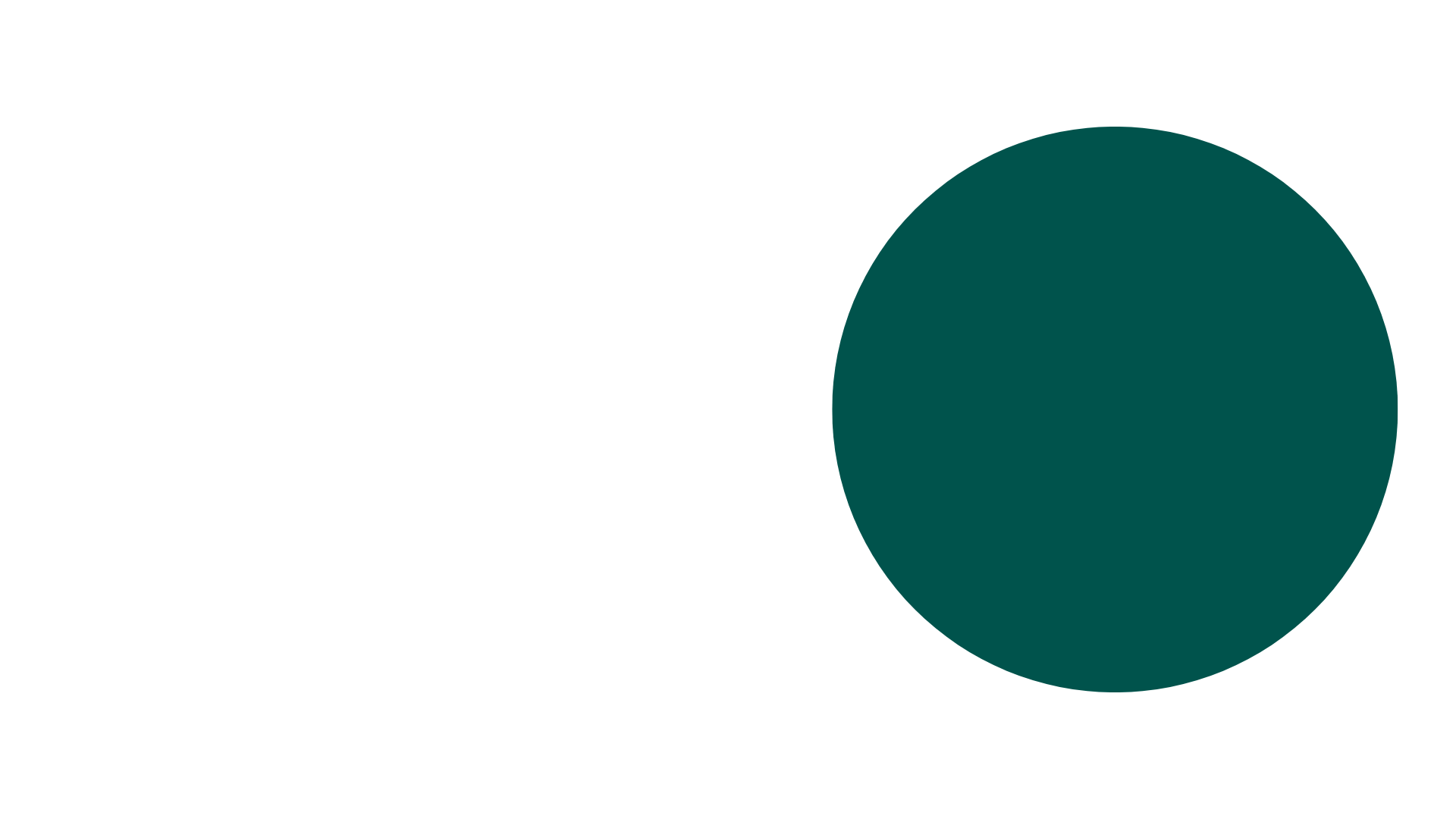 Result 2: 
The Ukrainian State Forest Management Planning Association is strengthened to ensure adequate NFI data analysis and field implementation as well as improved forest management
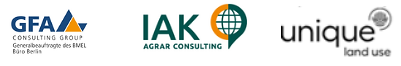 [Speaker Notes: Identify organizational development and training needs of SFMPA (“Ukrderzhlisproekt”);  
SFMPA will approve organizational and capacity development plan
Train staff of the CNFI and SFMPA in improved FMP techniques
Support to develop an example of an improved forest management plan (considering close-to-nature forest concept and the requirements of international certification standards (FSC/PEFC)


Indicator 2.1				
Needs assessment an FMP development and training plan, 	NSTE, 35
				ISTE, 10
Indicator 2.2				
Implementing an e-training course, 		NSTE, 90

Indicator 2.3				
Development of the e-training course, 		ISTE, 15
				NSTE, 15]
Expected Results (3/3)
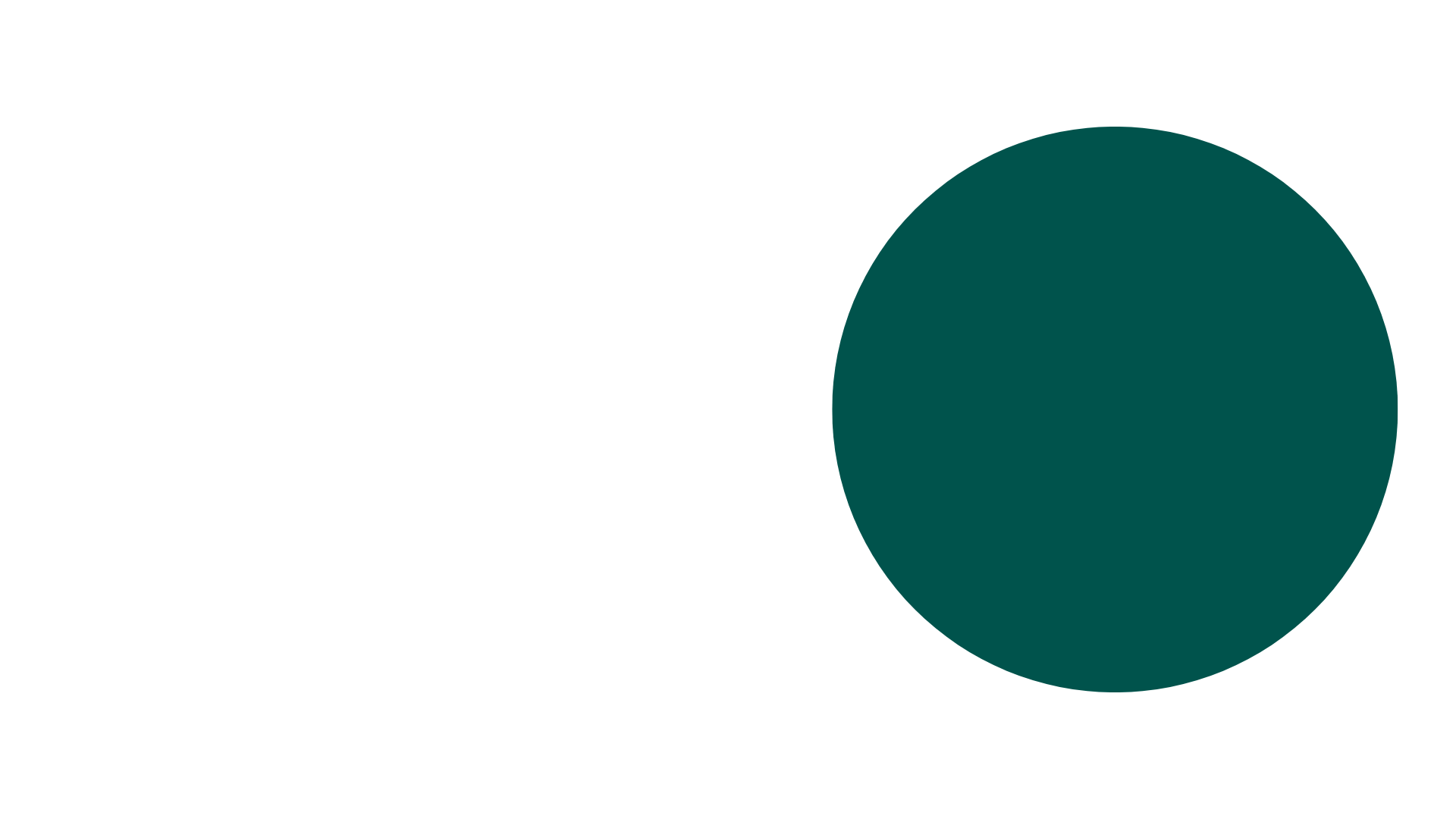 Result 3: 
The organizational structure and forest management procedures of the state forest enterprise “Forests of Ukraine” are developed to promote multifunctional sustainable forest management
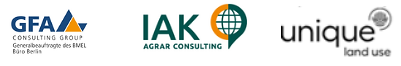 [Speaker Notes: Integrate development needs (incl. target organigram and capacity building plan) of the State Forest Enterprises in respective development plans
Consult and train staff of SE FoU in at least five priority issues of forest management and monitoring
Forest practitioners of SE FoU confirm their capability to apply learned knowledge 

Indicator 3.1				
	Analysis of development needs of SE FoU	NSTE	15
	Analysis of admin requirements	NSTE	15
	Comments based on EU requirements	ISTE	25
	Round table	CTA/NPC	

Indicator 3.2				
	Training program for FoU		NSTE	10
	Training program for FoU		ISTE	10
	Round table	CTA/NPC	
	Implementation of a e- Training course	NSTE	50

Indicator 3.3				
	Implementation of training for SE FoU	NSTE	75
	Supported by a ISTE		ISTE	30

Closing Workshop			CTA/NPC]
Forest Policy Advisory Group
The framework of current SFI-Project phase (October 2024 – September 2027) requires to follow up on the former RS-Implementation working group (weekly meeting of technical experts)
Formalize that group as a so-called “Forest Policy Advisory Group (FPAG)”
Objective: Monitor project implementation, provide informal expert advice with regard to planning of SFI-Project activities and evaluate respectively adjust project outcomes, before publication. 
Members: technical experts (by name) of partner organizations due to their competency
Organizational issues: to meet online, every second week, for a maximum of one hour, with simultaneous translation German – Ukrainian
First Meeting 28.11.2024
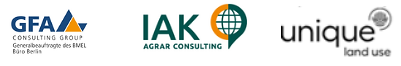 7
Operational workplan 2024
Project activities 2024
Identification of Priorities on Forest Policy advice
Needs assessment an FMP development and training plan
Analysis of development needs of SE FoU
Updating and Review of NFI and SFI website
Update of RS-Inventory on Users/protection
Inception Phase (PPR report)
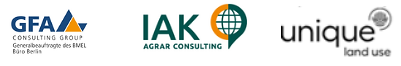 8
Plans and needs 2025
Planned for mid-January 2025: 
Inception report and inception workshop
Coordination meeting of German actors in the field of forestry in Ukraine
Project Steering Group Meeting

Required support by Ukrainain partners:
Supply of information and data for SFI-Project analytical work 
Coordination of international donor/project activities by MEPR
Comments on the draft “Declaration of Intent” (BMEL – MEPR)
Comments on the draft “Implementation Agreement” (Consortium IAK/unique – SFRA)
Support to the Registration of the SFI-Project
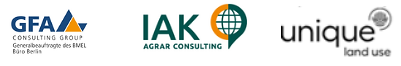 9